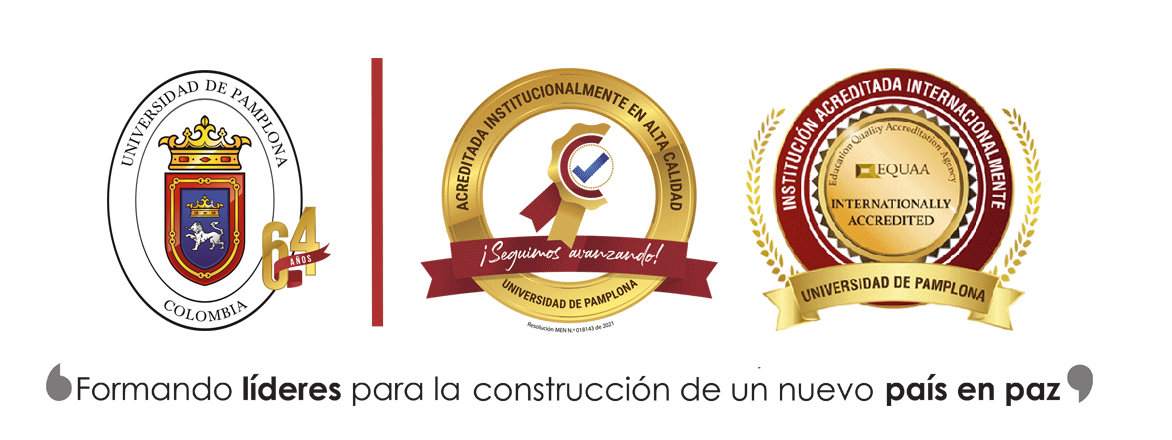 TÍTULO DEL TRABAJO
NODO NORTE DE SANTANDER
AUTORES 
CORREOS INSTITUCIONALES AUTORES
– AFILIACIÓN (Institución, Departamento, Programa, semillero)
INTRODUCCIÓN

Descripción breve del tema de investigación, dirigido a orientar al lector sobre la condición a investigar.

PLANTEAMIENTO DEL PROBLEMA

Descripción del problema que soporta al estudio

JUSTIFICACIÓN

Relevancia, pertinencia e impacto del proyecto de investigación

OBJETIVOS

Presentación del objetivo general y los objetivos específicos de su investigación. Precisos y coherentes que conduzcan a la resolución del problema planteado.

REFERENTE TEÓRICO. Abordaje breve de los principales aspectos teóricos que respaldan la investigación (Conceptos, leyes, principios, fundamentos, etc.). 

METODOLOGÍA. Presentación del tipo y diseño de investigación, Población-muestra y Técnicas de recolección de datos. 


RESULTADOS

Descripción de los datos recolectados; su presentación deberá ser en forma narrativa, sin adicionar tablas ni gráficos. En el caso de propuesta de investigación indique resultados esperados; si corresponde a Investigación en curso indique resultados parciales, si es Investigación terminada indique resultados finales

CONCLUSIONES: En la investigación terminada descripción precisa de los aspectos más relevantes obtenidos en la investigación terminada.  No aplica (N/A) para propuestas ni para proyectos en curso.

REFERENCIAS

Presentación de las fuentes bibliográficas que sirvieron de apoyo para la construcción y desarrollo de la investigación (Mínimo 5 referencias).
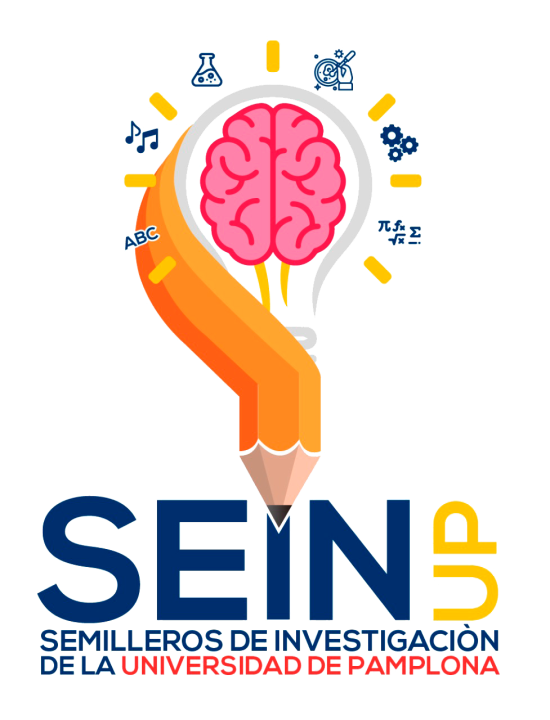 REFRENCIAS: 
XXX
XXX
XXXX
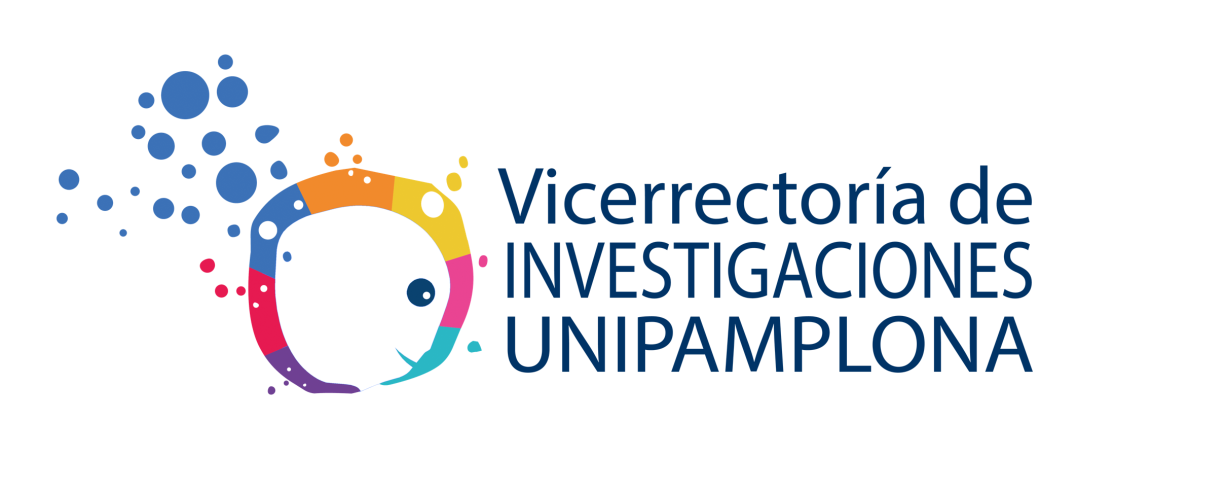 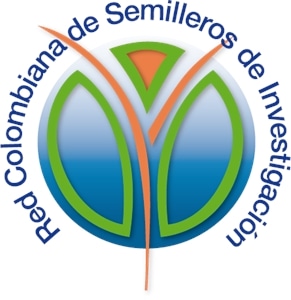